Status Sheet Overview
“The Post Report Card”
Greg Brannan
Texas VFW Mentorship Chairman
VFW Post 12205, Bulverde TX
Agenda
Location
Navigating through the X’s, P’s and S's on the entries
Membership Goals
Audits

District Requirements
Insurance
All State / Community Service
VPRs
2
Location
https://www.texasvfw.org/status-sheets
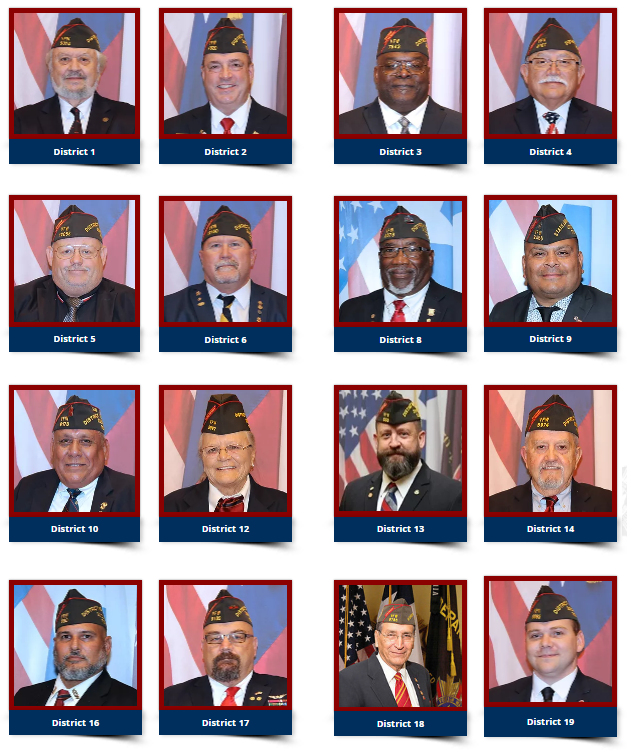 Find and click on your District Commander  (click on their picture)



NOTE: The page currently reflects 2021 Commanders
3
Navigating through the X’s, P’s on blanks
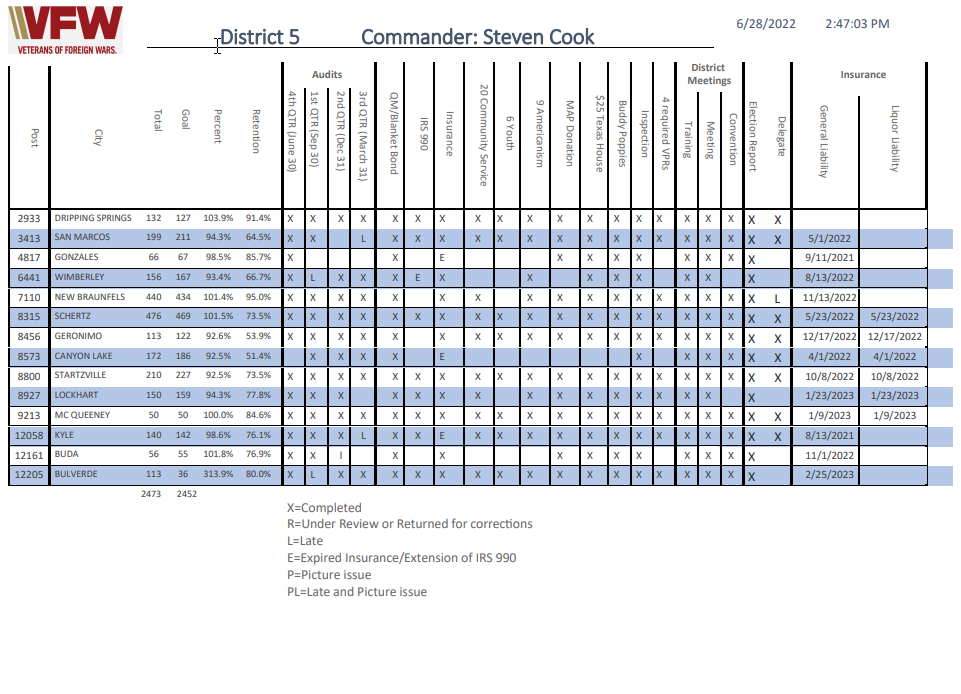 Qrtly Audits
Are you current?
Mandatory Items in the SOP
Mandatory District Mtg Attendance
Membership Goal for the year 2022-2023
Post Insurance
Find your Post
4
Navigating the Status Sheet
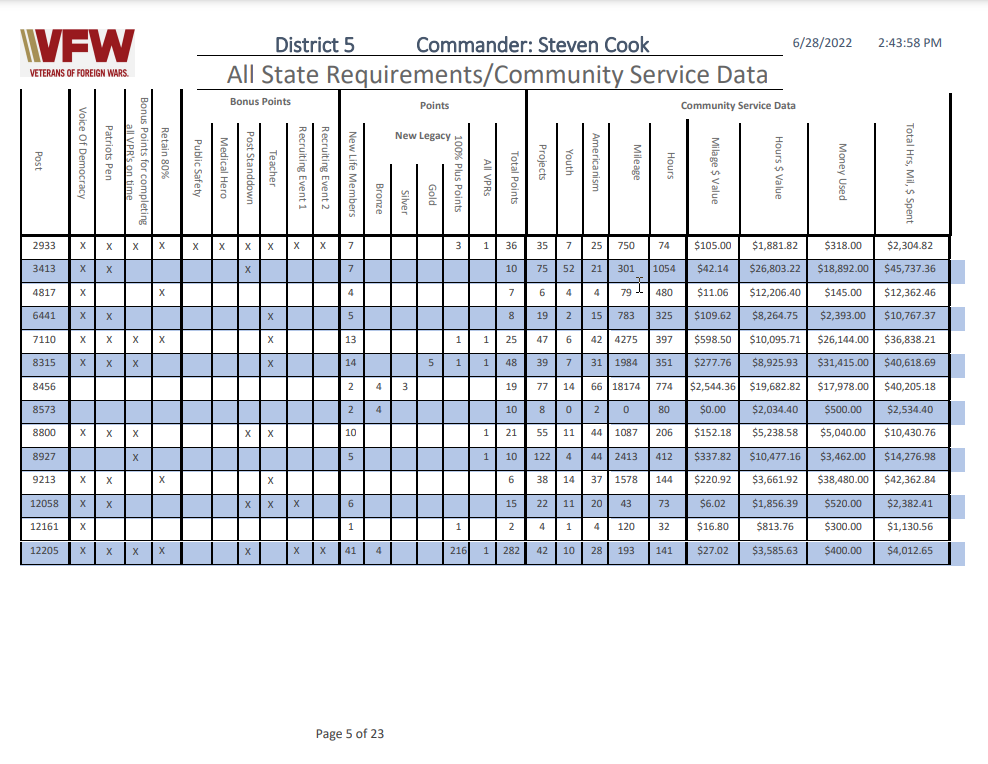 Participation Points for Commanders Programs
All about the All-State points (Refer to the SOP)
Community Service Data
5
Navigating the Status Sheet
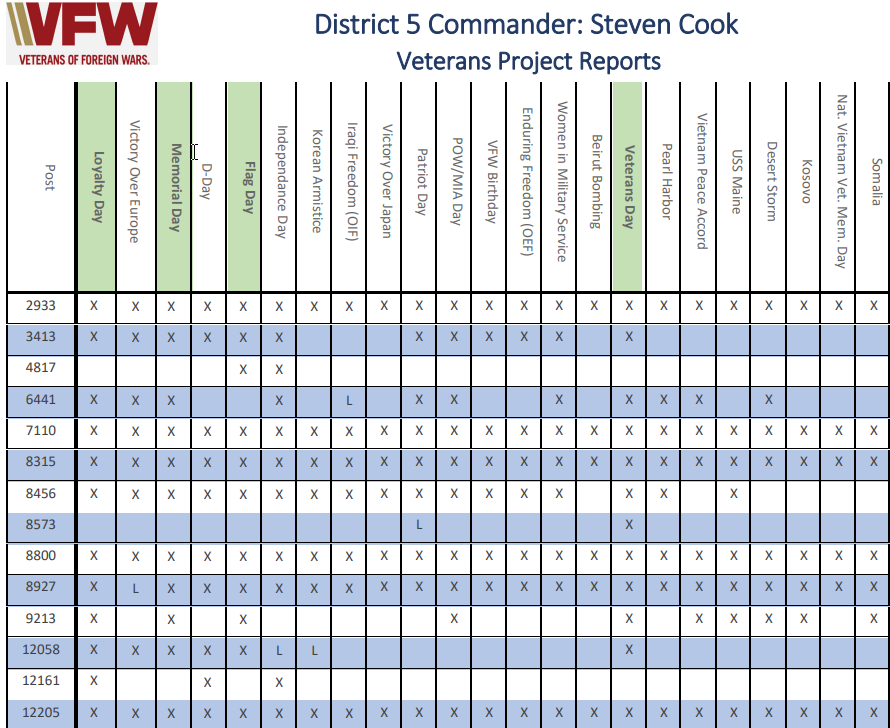 Veterans Participation Reports (4 Mandatory)
6
Now A Word From Our Stats Guy
Do’s 



Don’ts
7
Contact us with any questions!
Greg Brannan
Texas VFW Mentorship Chairman
VFW Post 12205, Bulverde TX